The Icelandic Experience: “crowd sourcing” the constitution
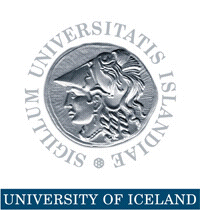 Thorvaldur Gylfason
Presentation at a conference on Women and Constitutional Futures: gender equality matters in a new Scotland, February 14/15, 2013, Royal Society of Edinburgh
outline
Crash
Background
Process
Substance
Method
Popular support
Obstacles
1. Crash
When countries crash, a natural thing to do, inter alia, is inspect their legal foundation to look for latent flaws and fix them
This was one of the demands of the pots-and-pans revolution that shook Iceland after the crash in October 2008 
Three banks comprising 85% of the banking system collapsed within a week, the rest in quick succession
Local equity market was virtually wiped out overnight
Useful analogy with civil aviation
Around the world, every air crash is investigated in the interest of public safety
We do not “turn the page”
1. Crash
The Iceland crash was a big one, perhaps the biggest financial crash on record
Financial losses inflicted on creditors, shareholders, and depositors abroad as well as at home equal about 7 times Iceland’s GDP, a world record
The three “big” Icelandic banks’ collapse in 2008 would, had they been American, make the list of the 10 largest corporate bankruptcies of all time in the US, a remarkable result in view of Iceland’s population of 320,000
Owner of Landsbanki declared $750 million personal bankruptcy, including $500 million he owed to “his” bank
2. background
Many new constitutions in Europe
After the collapse of communism in 1989-91, East and Central Europe adopted about 25 new constitutions
Most constitutions are written or revised following economic or political upheaval because crises often trigger demands for a fresh start or expose flaws to be fixed
In quiet times, people and politicians most often feel they have other things to think about
Exceptions: Sweden (1974), Canada (1982)
2. background: Seven waves
Elster (1995) describes seven waves of constitution making following the US Declaration of Independence in 1776
During 1780-91 the US, Poland, and France adopted new constitutions, as did Sweden in 1809 and Norway in 1814
Following revolutions in Europe in 1848 several countries adopted new constitutions some of which did not last long because the revolutions producing them were suppressed 
After World War I (1914-18) Poland, Czechoslovakia, and defeated Germany passed new constitutions 
After World War II (1939-45) Italy, Germany, and Japan had new constitutions essentially dictated to them by the victors 
As the sun set on the colonial empires of the UK, France, and others after 1945, new constitutions in Asia and Africa
Authoritarian regimes in Southern Europe were driven from power in 1974-78 and Greece, Portugal, and Spain adopted new democratic constitutions 
The seventh and last wave swept East and Central Europe after the collapse of communism beginning in 1989, with about 25 new constitutions, all except Hungary (until 2012)
2. background
Yet, financial crises have not in the past given rise to new constitutions
The Great Crash of 1929 was followed by changes in laws, erecting firewalls between commercial banking and investment banking 
Glass-Steagall Act of 1933 in US plus SEC in 1934
Had a constitutional amendment been better? 
Iceland is an exception
Financial crash of 2008 had deep roots
This is why the pots-and-pans revolution after the crash demanded, among other things, a new, or at least revised, constitution
So did the SIC appointed by parliament
2. background
Iceland’s key constitutional problem is the absence of effective checks and balances that have made it possible for the executive branch to grab too much power from parliament and the courts
Two examples
On their own, two ministers decided to enlist Iceland in the “Coalition of the willing” invading Iraq in 2003 without any consultation with, or even possible recourse for, the parliament 
After Supreme Court in 1998 ruled that the system of fisheries management is discriminatory and unconstitutional, Court reversed its opinion in 2000 under visible pressure from same two ministers
2. background
The supremacy of the executive branch over the legislative and judicial branches made it easier for the government to join hands – some would say jump into bed – with the bankers
First, by selling their political cronies state banks at ‘modest’ prices, Russian style
Then, by making sure that the banks would not be bothered too much by regulatory restraint and inquisitive financial supervision
The banks gave and lent money generously to political parties as well as to individual politicians (SIC report) 
$8 per person compared with 60 cents in US in 2010
2. background
Iceland’s constitution dates from 1944 when Iceland separated from occupied Denmark
Derived from Denmark’s (and Norway’s) constitution, with nationally elected president substituted for hereditary king, the Icelandic constitution was intended to be only provisional
Hails from 1874, or rather 1849
Parliament promised to revise it, but has failed to do so since 1944 despite repeated attempts
It took the crash of 2008 for the government to give in at last and decide to convene a Constitutional Assembly to do the job
James Madison (1788): 
“You must first enable the government to control the governed; and in the next place oblige it to control itself.”
3. process
Two main reasons for constitution written by the people rather than by politicians and their lawyers, one local, one universal
Parliament’s long-standing failure to deliver 
Constitution is meant to limit the powers of parliament and to lay out, e.g., the method by which MPs are elected, tasks that would create conflict of interest if assumed by parliament itself
Karl Popper (1966, p. 128) put the question well: 
“How can we organize political institutions so that bad or incompetent rulers can be prevented from doing too much damage?” 
Need checks and balances
3. process
Parliament decided to proceed in three steps
Convene National Assembly
950 persons selected at random through stratified sampling to secure fair representation 
Appoint Constitutional Committee to gather information, provide analysis, and propose ideas
Seven members from different directions (law, literature, science), 700-page report
Hold election of Constitutional Assembly representatives
25 representatives elected from among 522 candidates by STV (Single Transferable Vote) method to minimize number of ‘dead’ votes
3. process
Civilized campaign – not a campaign, really
Candidates viewed themselves not as competitors but rather as advocates of a common cause
The 25 elected were doctors, lawyers, priests, and professors, yes, …
… but also company board members, a farmer, a fighter for the rights of handicapped persons, mathematicians, media people, erstwhile MPs, a nurse, a philosopher, poets and artists, political scientists, a theatre director, and a labor union leader
Good cross section of society, 10 women, 15 men
4. Substance
Broad consensus in favor of significant changes
People wanted change
Conclusions of National Assembly were cohesive and clear
Answers given by elected Constitutional Assembly members to media were equally clear
Overwhelmingly, they favored 
Changing the constitution
Equal voting rights everywhere in the country
Public ownership of natural resources
Direct democracy through more national referenda
Strengthening the right of the public to information
Checks on the Minister of Justice’s ability to appoint judges on his or her own
Public opinion polls reflected similar sentiments
Semi-presidential parliamentary government with nationally elected president with significant power, primarily to refer bills to national referenda
4. Substance
Council had four months to do its work
No problem
US constitution was written in four months in 1787
Council decided to
Rewrite constitution from scratch rather than revise the provisional one from 1944
Even so, a basic feature of 1944 constitution was retained to preserve the continuity and stability of Iceland’s semi-presidential form of government
Move chapter on human rights up front to underline their importance
Preface document by preamble declaring that
“We, the people of Iceland, wish to create a just society with equal opportunities for everyone.”
4. Substance
Two key provisions concerning human rights
Equal voting rights everywhere
Public ownership of natural resources
Other important provisions concerning
Transparency and the right to information
Human rights
Environmental protection
Reciprocal rights of man and nature
Checks and balances, including 
Appointment of judges and other public officials
Independence of state agencies
4. Substance
Equal voting rights everywhere
In Iceland’s electoral system, the number of votes needed to elect an MP for Reykjavík area where 2/3 of population reside was 2, 3, and up to 4 times as large as the number of votes needed in rural electoral districts
Unequal voting rights constitute a violation of human rights as pointed out by European election supervisors
For over 100 years, representatives of rural areas in parliament have blocked equal voting rights
The bill stipulates that voters vote for persons as well as parties, even across party lists, also guaranteeing minimal representation of regions
4. Substance
Full vs. fair consideration
Human rights and natural resources
“Iceland’s natural resources which are not in private ownership are the common and perpetual property of the nation. No one may acquire the natural resources or their attached rights for ownership or permanent use, and they may never be sold or mortgaged. … 
On the basis of law, government authorities may grant permits for the use or utilization of resources or other limited public goods against full consideration and for a reasonable period of time. Such permits shall be granted on a non-discriminatory basis and shall never entail ownership or irrevocable control of the resources.”
4. Substance
Key distinction between ‘property of the nation’ and ‘property of the state’
State property – office buildings, for example – can be sold or pledged at will by the state
Several countries define natural resources as state property – e.g., China, Kuwait, Russia
The property of the nation is different in that it “may never be sold or mortgaged”
Present generation shares natural resources belonging to the nation with future generations, and does not have the right to dispose of the resources for its own benefit in the spirit of sustainable development
The use of other people’s assets as collateral is conducive to excessive banking, besides being wrong
4. Substance
Human rights connection
Supreme Court ruled in 1998 that Icelandic system of fisheries management is discriminatory and thereby unconstitutional
In 2000, Supreme Court reversed its opinion under visible pressure from ministers
In 2007, UN Committee on Human Rights expressed agreement with 1998 verdict in a binding opinion declaring the inequitable nature of the fisheries management system to constitute a violation of human rights and instructing Iceland to rectify the situation 
In 2012, UNCHR let government off the hook in view of the promised constitutional provision on natural reources
Name and shame
5. method
Bill as a whole was passed unanimously, by 25 votes against 0
Council decided to invite public to participate
There was interest: 522 persons ran for 25 assembly seats
This was a way to invite them and others to contribute
Three overlapping rounds
Each week, Council posted on its website some new provisional articles for perusal by the public
Two to three weeks later, after receiving comments and suggestions from the public as well as from experts, Council posted revised versions of those articles on the website
In a final round, proposals for changes in the document as a whole were debated and voted upon article by article, and the final version of the bill was prepared
At the end of the last round, each article was approved by an overwhelming majority of votes
5. method
You need to multiply these figures by 16 to find comparable ones for Scotland
Invitation was well received
Council received 323 formal proposals
All were discussed and answered by one of three committees 
Over 3,600 comments were posted on website by visitors
Council representatives answered many if not most of them 
Direct webcasts, also aired on TV, were regularly watched by about 150-450 viewers
Over 50 interviews with Council members and others concerned were posted on YouTube
They had, by late 2011, been viewed 5,000 times
5. method
At the same time, many experts advised the Council every step of the way
Lawyers and others
In meetings as well as in writing
Council could not seek the advice of all available and eligible experts
However, like everyone else, they were welcome to offer their comments and suggestions
Council did not invite representatives of interest organizations to special meetings
These organizations had same access as everyone else to Council (bankers, boat owners, farmers)
6. Popular support
Parliament was prevented through filibuster from holding a promised national referendum at the time of the presidential election in June 2012
Parliament decided by 35 votes against 15 to hold an advisory national referendum on the bill in October 2012
Including five specific questions on substance, e.g., about whether to declare natural resources to be the property of the nation
Voter turnout was 49%
6. Popular support
Clear results of referendum
General support for the bill: 67% said Yes
Public ownership of natural resources: 83% said Yes
Election of persons to parliament: 78% said Yes
Equal voting rights: 67% said Yes 
Direct democracy through national referenda: 73% said Yes
7. obstacles
Classic contest between special vs. public interest
Even so, two main obstacles
Parliament, as always
New constitution requires consent by simple majorities in two parliaments, with an election in between
Powerful special interest groups
Vessel owners, with lots of public money in their pockets, have strong influence on MPs
There is, understandably, strong opposition to constitutionally protected removal of privileges
Equal voting rights
Equal, unprivileged access to natural resources 
Ready access to information
Protection against corrupt appointments to public office
7. obstacles
Some MPs have at least two strong reasons for not wanting to see the bill go through
Equal voting rights article will make some MPs unelectable because they are the products of an electoral system allowing political parties to allocate ‘safe seats’ to candidates with limited following
Some MPs are being asked to vote against their own interest
Natural resources article will not please some MPs either because, to quote a former newspaper editor, a keen observer, “it means political suicide to rise against the quota holders in rural areas.”
Hence, we have to say to MPs: 
The people have spoken (67% for, 33% against)
Set personal interests aside and respect the people’s acceptance of their new constitution
“All state powers spring from the nation”
7. obstacles
Bill is available in English
http://stjornarskrarfelagid.is/english/constitutional-bill/
Bill has been under public scrutiny for 19 months
It was favorably reviewed on national TV by Prof. Jon Elster of Columbia University as well as by Prof. Tom Ginsburg of the University of Chicago and his associates who predict that it will, if ratified, last for 60 years
It was fine-combed by a team of Icelandic lawyers appointed by parliament which accepted several of their proposed changes of wording, but not of substance
It was reviewed by the Venice Commission some of whose suggestions parliament will probably incorporate before its final vote on the bill
Local critical voices, silent until after the referendum, echo special interests (boat owners, politicians) keen to preserve the status quo for their own benefit 
Opponents may still resort to filibuster in parliament
These slides can be viewed on my website: www.hi.is/~gylfason
Here is the paper behind the slides
8. conclusion
Similarities with US 1787-88
Bill was 4 months in the making
Put to a referendum 9 months thereafter, following intense political debate and outpouring of writing
Federalists beat anti-federalists by narrow margins
Virginia: 89 to 79 votes
New York: 30 to 27 votes
Massachusetts: 187 to 168 votes
Rhode Island referendum: Bill was rejected
But approval by 9 states out of 13 was enough
If 20 people had voted No rather than Yes, the bill would have failed!
The end